Evacuation Coordinator Training
2018
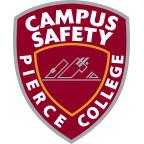 Keep Yourself and Others Safe
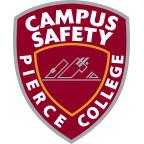 Clery Act Requirement
Clery Act requires schools conduct at least one yearly drill to assess and evaluate emergency response and evacuation procedures.
Instructions for Evacuees
Upon hearing the Fire/Evacuation Alarm
Grab immediate personal belongings
coat, jacket, sweater, etc…
vehicle keys
Follow Evacuation coordinator or Campus Safety instructions
Evacuate the building using the nearest SAFE exit
Instructions for Evacuees
Move a safe distance away from all buildings (as determined by evacuation coordinators)
Make a lane for arriving emergency vehicles
Notify an Evacuation Coordinator or Campus Safety Officer of anyone left in the building or needing assistance
Be prepared to be outside for a minimum of one hour
Evacuation Coordinator Duties
Pre-Evacuation Preparation
Know assigned evacuation zones and routes to those zones
Be familiar with evacuation guidelines for persons with disabilities
Know locations of 1st aid, AED, areas of refuge/ emergency evacuation chairs 
Note: Areas of refuge are the same as evacuation chair locations
All of the above are listed on the campus maps
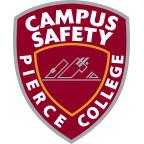 Evacuation Coordinator Duties
Pre-Evacuation Preparation
 Inventory emergency pack 
 Conduct a functions check of the radio
Ensure dial is set to correct channel
Fort Steilacoom – Channel 2
Puyallup – Channel 3 
 Ensure the radio powers on 
Report any deficiencies to Campus Safety
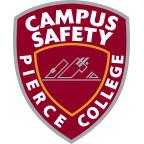 Evacuation Coordinator Duties
During Evacuation
Grab immediate belongings (keys, coats) and emergency back-pack 
Activate radio: Turn on and ensure you are on the correct channel
Clear your assigned area of all persons
Offices, classrooms, bathrooms, storage and common areas
Inform people they are required to leave
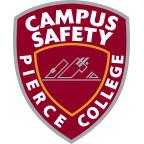 Evacuation Coordinator Duties
During Evacuation
Immediately report:
Non-compliant persons to Campus Safety
Those persons who are not able to evacuate, 
If possible, move them to refuge area 
Campus Safety will dispatch someone to respond if available

 Lead evacuees to designated evacuation zones
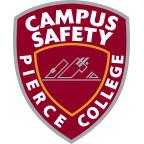 Designated Areas:
- Letters and numbers on the spreadsheet correspond to areas on the map with a blue perimeter
- Evacuation coordinators will lead evacuees to the areas assigned to them on the spreadsheet
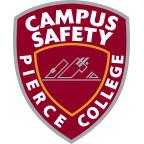 Evacuation Coordinator Duties
During Evacuation
Maintain control and accountability of assigned groups
Move all personnel a safe distance away from buildings
As determined by Evacuation Coordinators 
Keep main roadways clear for emergency vehicles
Immediately notify Campus Safety of unauthorized attempts to enter buildings or other safety concerns
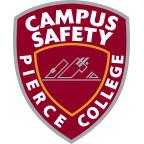 Evacuation Coordinator Duties
During Evacuation
 Maintain radio awareness and listen for updates
 Report status updates to Campus Safety
 Be prepared to disseminate information as required
 In case of a real incident transmit the following: “Emergency”, Then transmit your message
Personal Safety
Do not argue with non-compliant persons
Contact Campus Safety for assistance
Do not put yourself in harms way
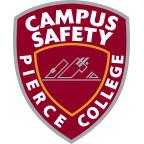 Evacuation Coordinator Duties
After Evacuation
Disseminate re-call signal: “All Clear, All Clear, All Clear” only after Campus Safety has advised to do so
Facilitate safe re-entry into buildings
Take note of evacuation deficiencies and successes
Provide feedback to evacuation related questions in the days following the evacuation
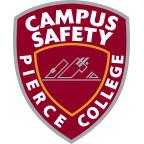 District Campus Safety
Jeff Schneider, Director
	(253)-964-6221

Sgt. Robert Rockey
Fort Steilacoom Campus Safety	(253) 964-6751
Sgt. Maureen RickertsenPuyallup Campus Safety	(253) 840-8481
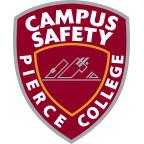